Diocese of Palm Beach Parish and Schools Communication Meeting
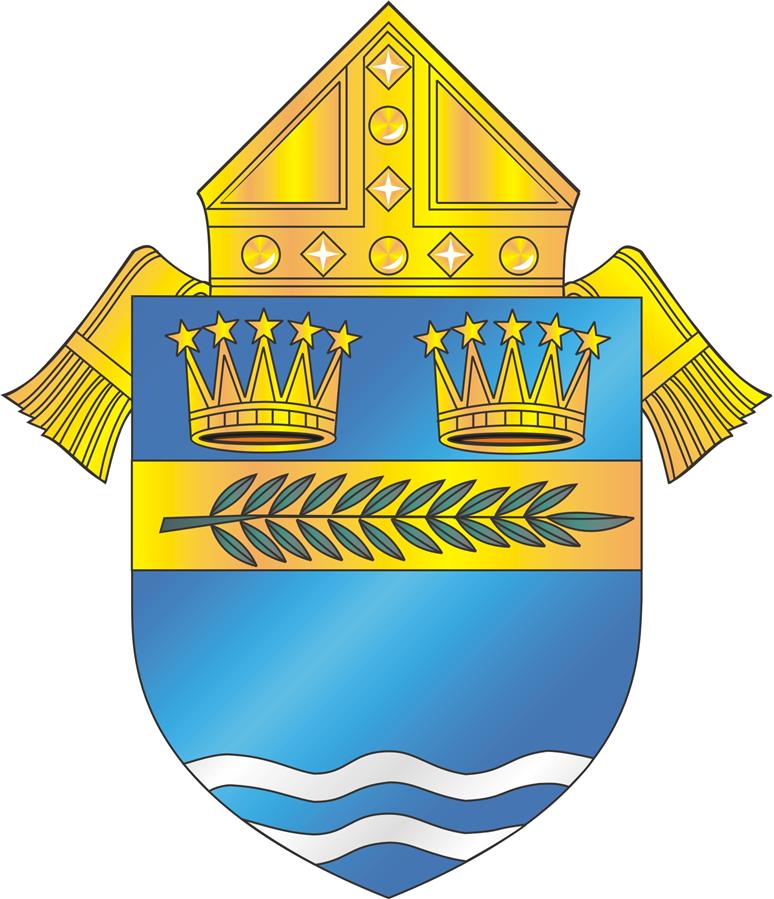 October 16, 2024
Welcome and Prayer
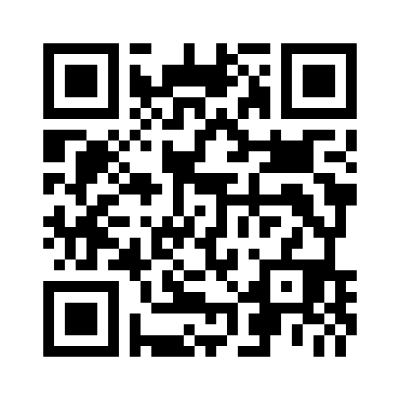 Our Communications Team
Introductions
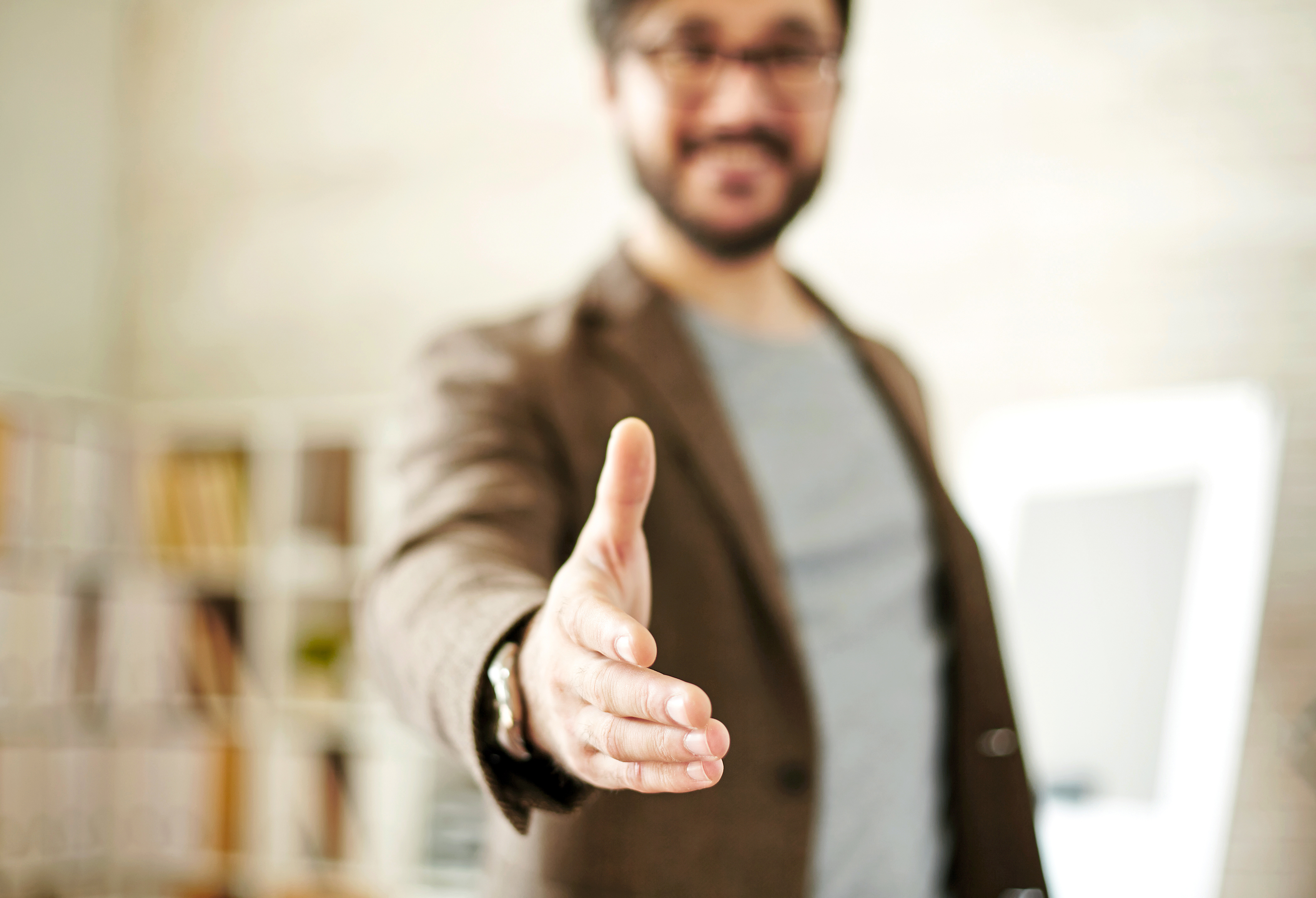 Sandi harpring - John Carroll High School
DIOCESE OF PALM BEACH 
OFFICE OF CATHOLIC SCHOOLS
Streamlining Campus Visits &
Improving Efficiency
01
SCHEDULING CHALLENGES
Manual Coordination
Often involved numerous back and forth emails or phone calls, which was inefficient.
02
Limited Staff Resources
Difficult to keep up with requests for campus tours and meetings.
High Volume
Interest in admissions continues to rise, presenting challenges in managing meeting requests and maintaining day-to-day operations.
03
Lack of Automation
The absence of automated scheduling meant that all scheduling tasks had to be performed manually.
Impact Customer Service
The time nature of scheduling could negatively impact the customer experience.
04
05
THE SOLUTION
By addressing these challenges through automation our admissions office streamlined the scheduling process throughout every stage of the admission funnel, reduced the time spent on logistics, and enhanced the overall experience for prospective students and their families.
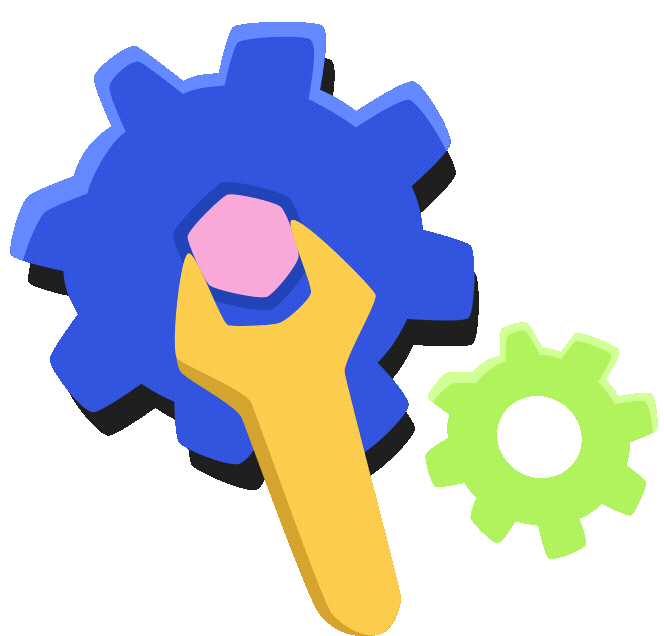 Calendly makes it easy to work smarter when you’re working solo.
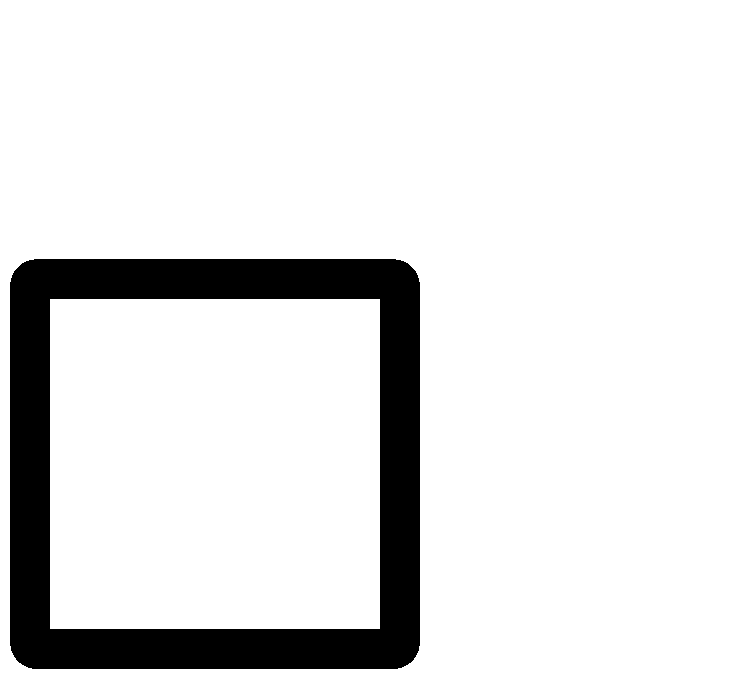 Website
CALENDLY
1.
Personalized booking link to add to email templates and website.
Email Templates
Meetings automatically sync with calendar.
2.
3.
Other administrative tasks automated.
BOOKING PAGE
Branding
Calendar Integration
Availability
Gather information during booking
Personalized Message with Links
MORE AUTOMATION
Templates to Create Workflows
Text
Reminder
Confirmation
Re-Confirm
Cancellation
Emails
Thank you
Confirmation
Feedback Survey
Additional Resources
Email Notice of Reconfirmation
ANALYTICS
Easy Access to Data
Total scheduled
Export
Filter & sort by events.
User friendly analytics toolbar.
Details
EFFICIENCY
RESULTS
Automatic Scheduling:  Eliminated back and forth emails allowing prospective families to book directly providing added flexibility. This saved time for both staff and families.
24/7 Availability:  Improved response times by allowing bookings at any time of day even outside office hours. Provided easy access and ensured that prospects needs are addressed immediately.
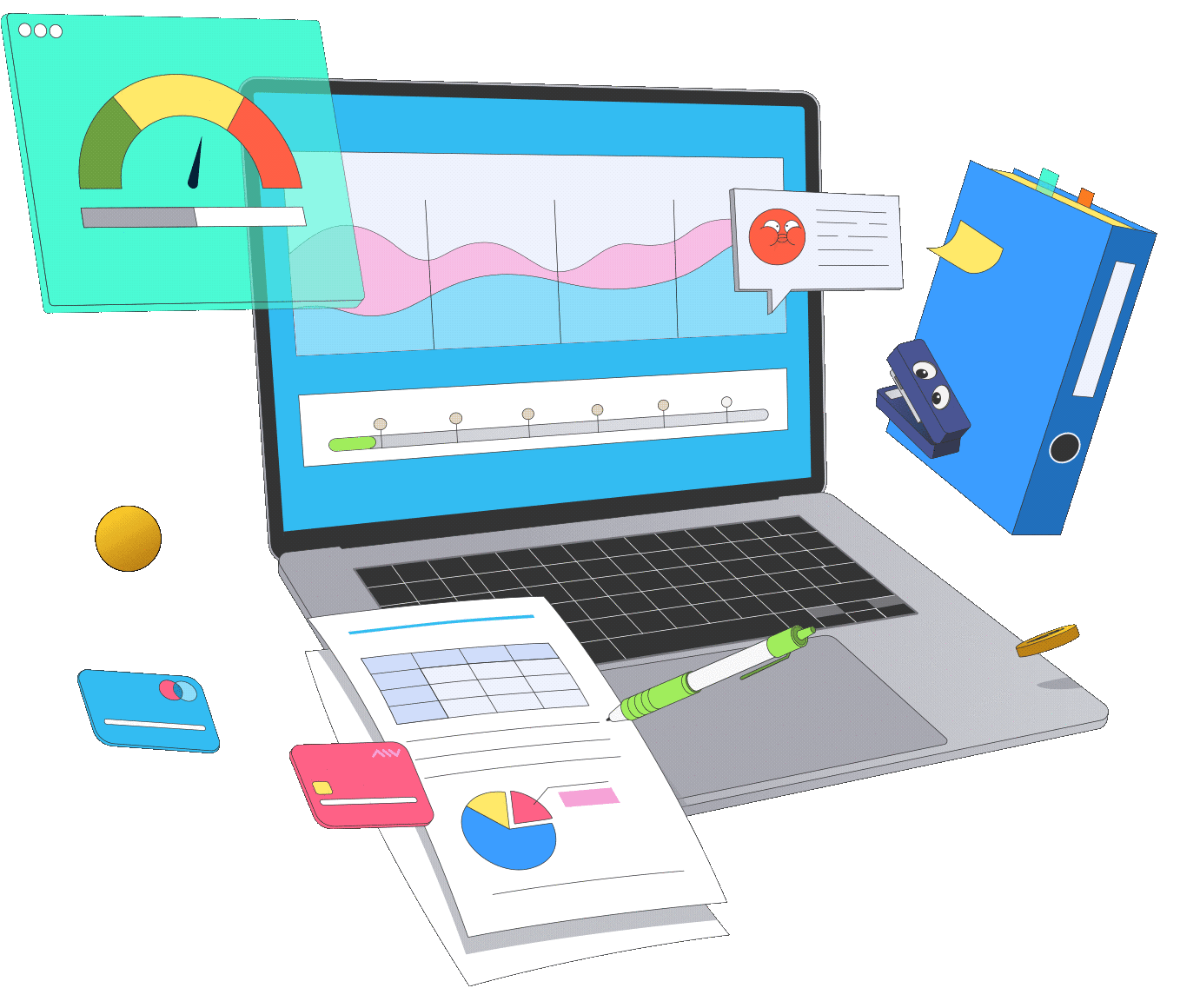 Calendar Integration: Ensured that all appointments were automatically added to the admissions calendar, reducing the risk of double bookings or missed appointments.
Time Savings: In the initial roll out Calendly saved over 25 hours of staff time automating the scheduling process, during the busiest time of our admission cycle. This allowed staff to focus on more critical tasks.
EFFECTIVENESS
Customized Booking Page: Provides customize booking pages to gather necessary information from prospects beforehand.  Combined with FACTS SIS this allowed us to prepare a more personalized and effective visit for new families.
Increased Engagement: Calendly has contributed to a 58% engagement rate on traffic to our website, with high quality visitors who are more likely to visit our school and apply for admission.   The program helps to maintain regular touch points fostering stronger relationships with prospective families.
Automated Reminders & Follow-Ups: Calendly sends automated reminders before meetings and follow-up messages after a visit. This helped to reduce no-shows and ensured that new families received the information and support they need before having to ask.
Data & Analytics: Provides insights into booking patterns and visitor preferences, which help optimize scheduling and improve the overall experience for the prospective student.
Brainstorm Ideas
Calendly can be a fantastic tool for schools & churches to streamline their scheduling and improve communication. Here are some ideas to use Calendly:
Shadow Days: Schedule prospect student visits.   
Facility Booking: Meeting rooms, or parish hall.
Student Advising: Schedule meetings with Guidance counselors, orientation sessions. 
Classes & Workshops: Bible studies, sacrament preparation, or workshops.
Financial Aid Meetings: Schedule meetings to review FACTS Grant & Aid applications.
Scheduling for Mass Intentions:  Set up a Google calendar for mass intentions and link it to Calendly.
GETTING STARTED
Basic feature is FREE!
One event type with unlimited meetings
Connect one calendar
Customized booking page and link
Confirmation emails
Standard version is $10 per month
Unlimited event types
Automate reminders
View analytics
Stephany lang – St. Vincent Ferrer school
Social Media and Digital Marketing
Strategies for expanding online presence in the digital age
Stephanie Lang
St. Vincent Ferrer School
Admissions & Social Media Specialist
Key topics:
1.
2.
3.
4.
5.
SOCIAL MEDIA ANALYTICS
MOST VIEWED CONTENT
SOCIAL MEDIA STRATEGIES
CONTENT CREATION & MARKETING
BRANDING
Social Media Strategies
Develop a monthly social media plan outlining your goals.
Review the previous year's content to identify what worked.
Maintain consistent branding to ensure your content is easily recognizable.
Engage with your followers to cultivate a sense of community.
Use social media analytics and insights to see who your target audience is.
Aim for variety in your posts, incorporating single images, reels, videos, and collages.
Instagram - Professional Dashboard
Social Media Analytics
View Your Insights for the Last 30 days by Content Type

Breakdown by Followers, Non-Followers, and All Views, from content shared

Personalization, Ideas for Creation, Engagement and Reach with a “Best Practices” under Tools

Content You Shared is a great tool to see your most liked posts / viewed reelss
SVF’s Most Viewed Content
1.
3.
Explore the content marketing / digital marketing strategies of other Schools or Parishes.

Identifying your target audience and what they are interested in seeing through your platforms.

Develop and create valuable, informative, and entertaining content.

Optimizing content for search engines and  google analytics. 

Storytelling and authenticity in the content you are sharing.
Content Creation and Marketing
Online Branding
Strategies for building and managing an online presence:

 Establishing brand identity (logo, colors, font) Should be the same on your website and when you print materials. 
 Maintaining brand consistency across all online and print platforms (social media, website, print)
 Using your mission and motto to create content for your platforms
Driving traffic from social media to other platforms you want your audience to be a part of:  website, principal’s bulletin’s, alumni news, etc.
Laura zele – Cardinal newman High School
UNITING & ENGAGING FAMILIES THROUGH A WEEKLY NEWSLETTER
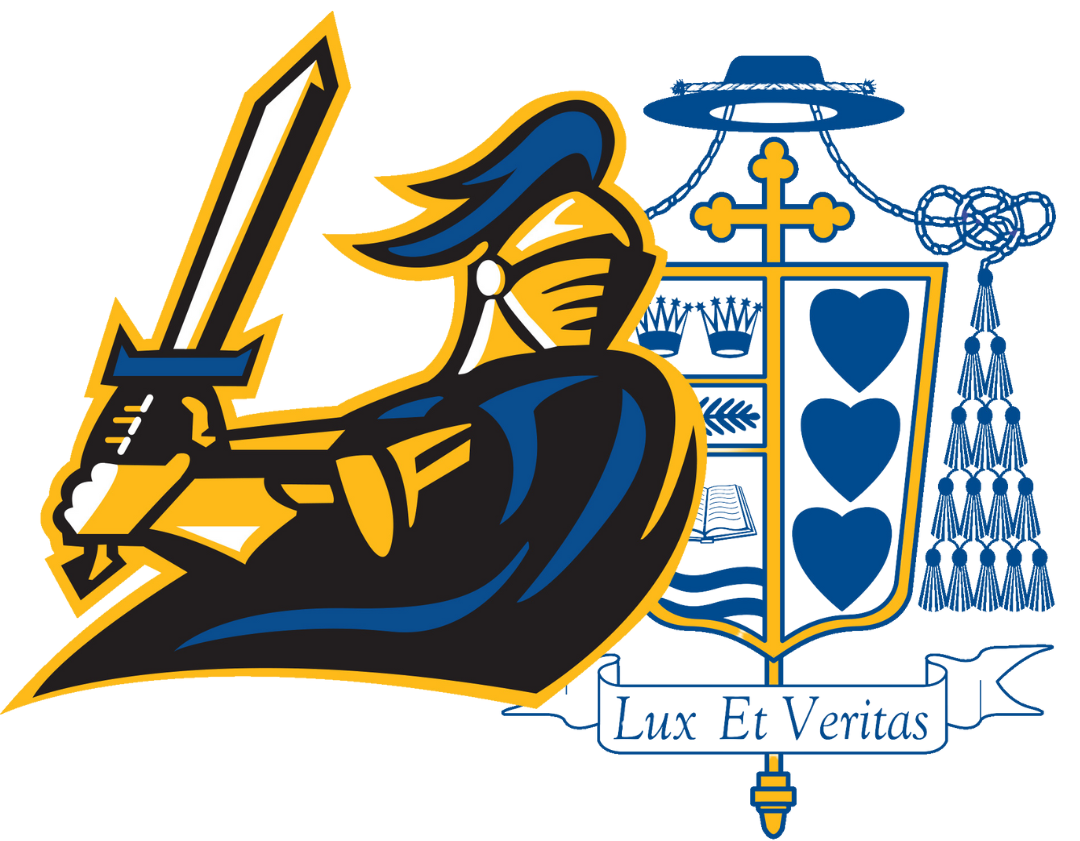 Cardinal Newman High School
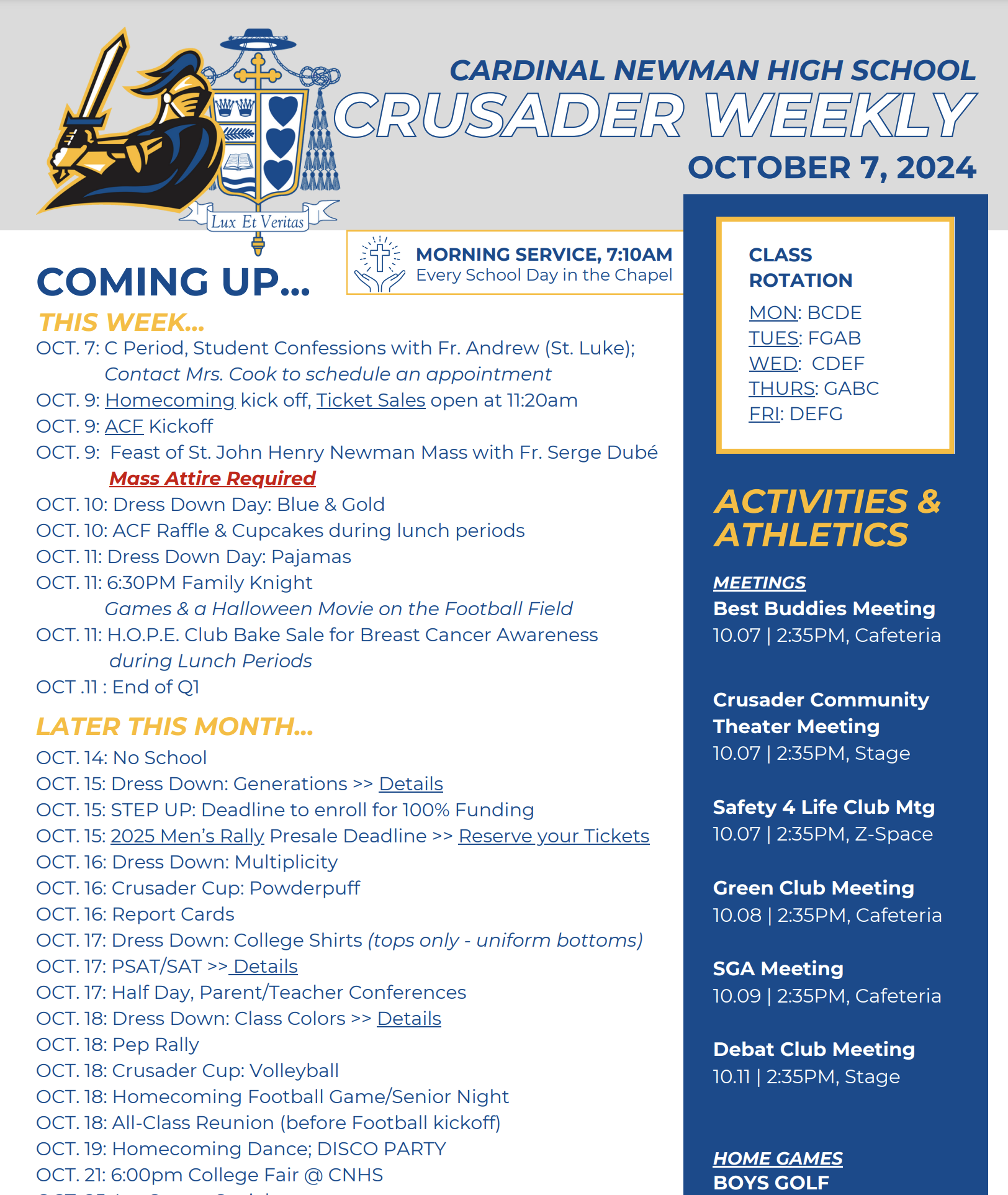 GOALS
Streamline important news and dates to enrolled families
 
Organize delivery of key information in a way that is easy to refer back to as needed
Core info can be downloaded/saved as PDF

Provide an opportunity to look ahead and prepare
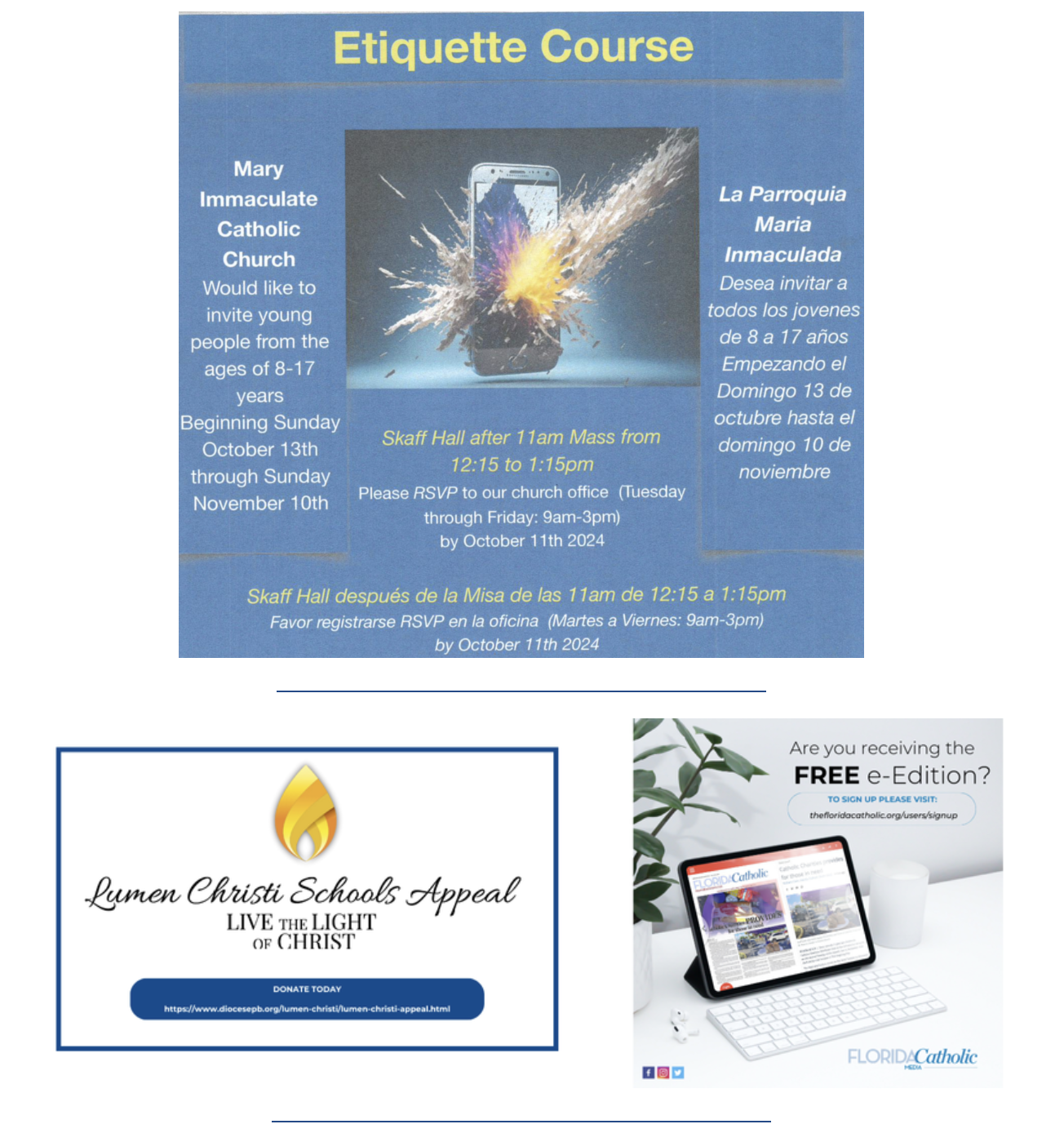 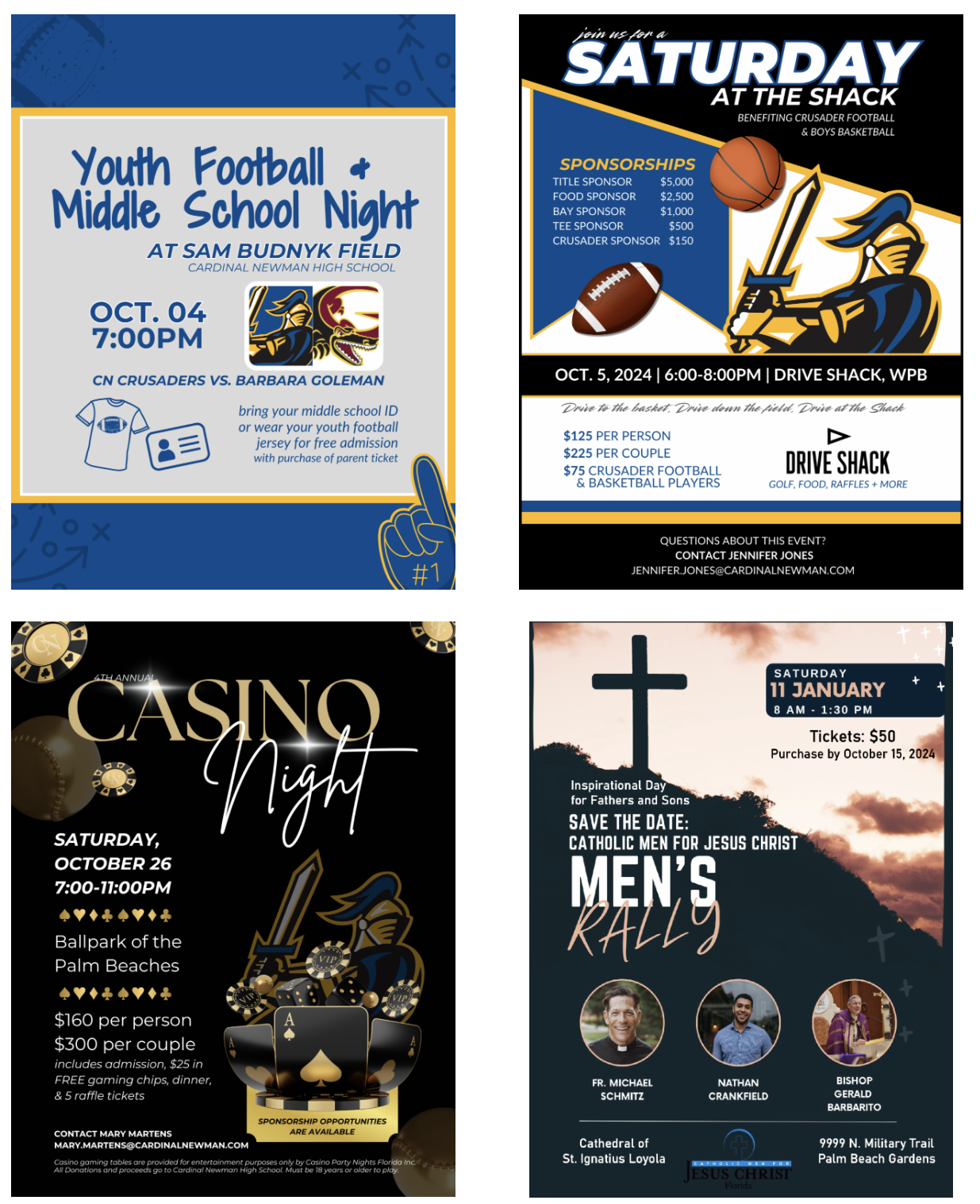 KEEPING IT FUN AND EXTENDING COMMUNITY INVOLVEMENT…
News & Reminders are included to provide more detailed information

Supporting graphics and advertisements are included underneath key dates
Including news and updates from our extended community
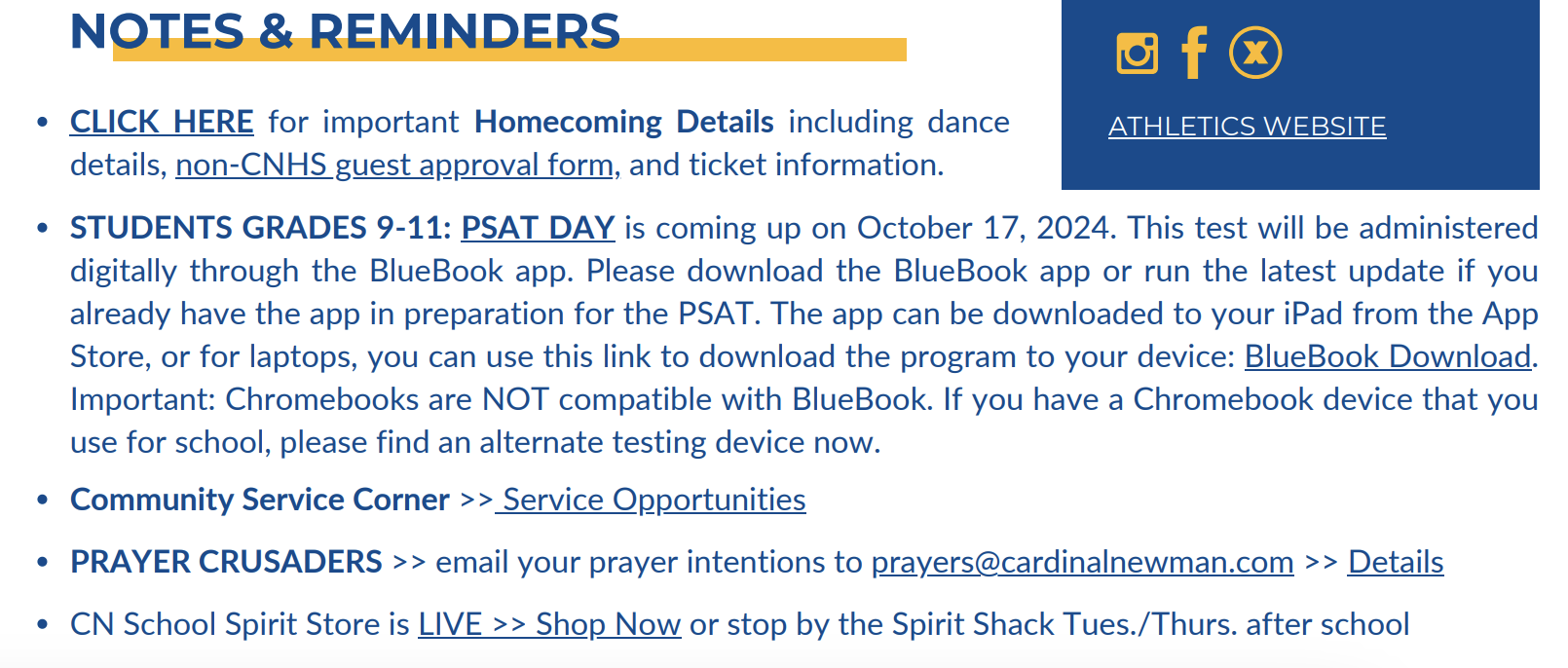 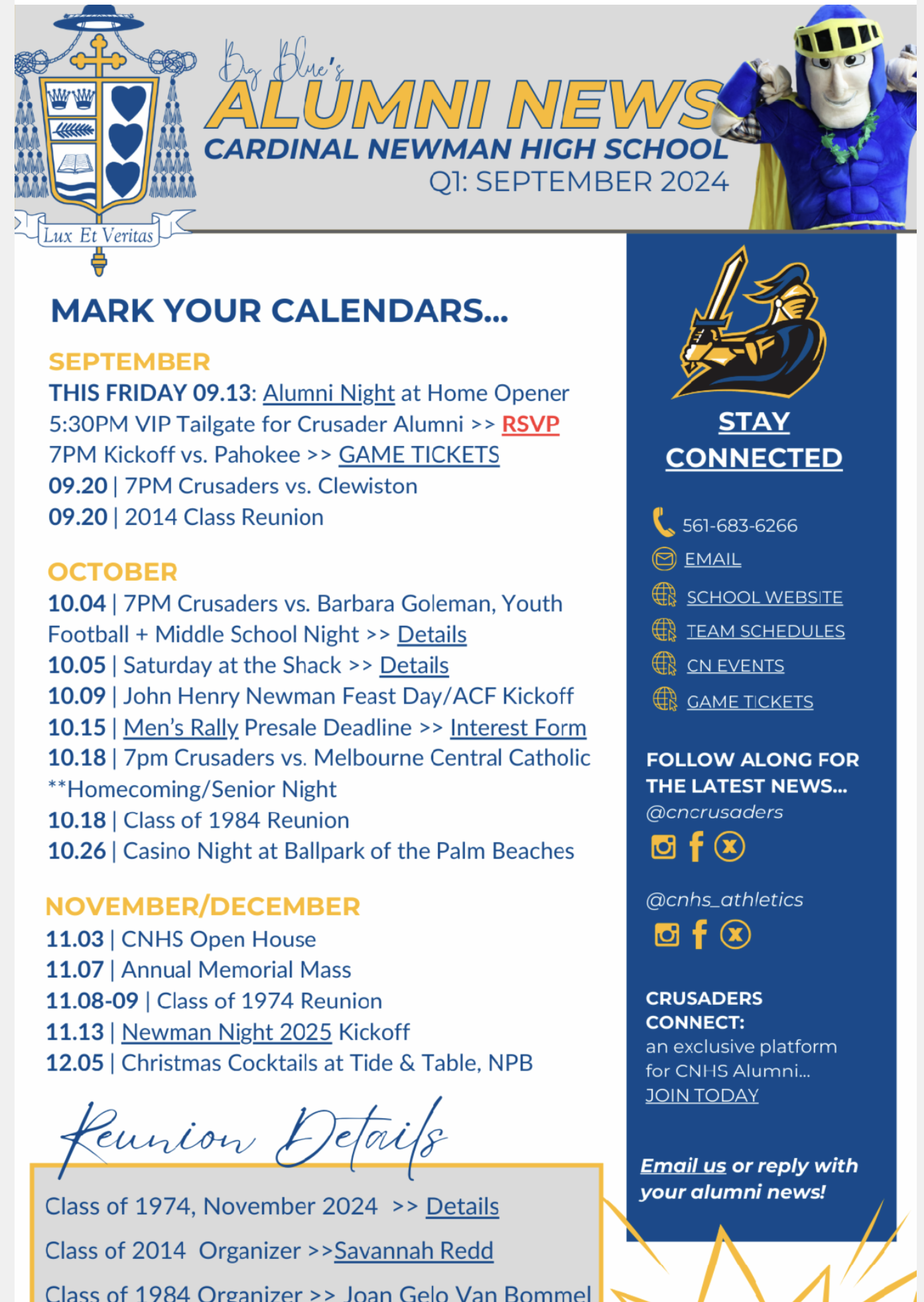 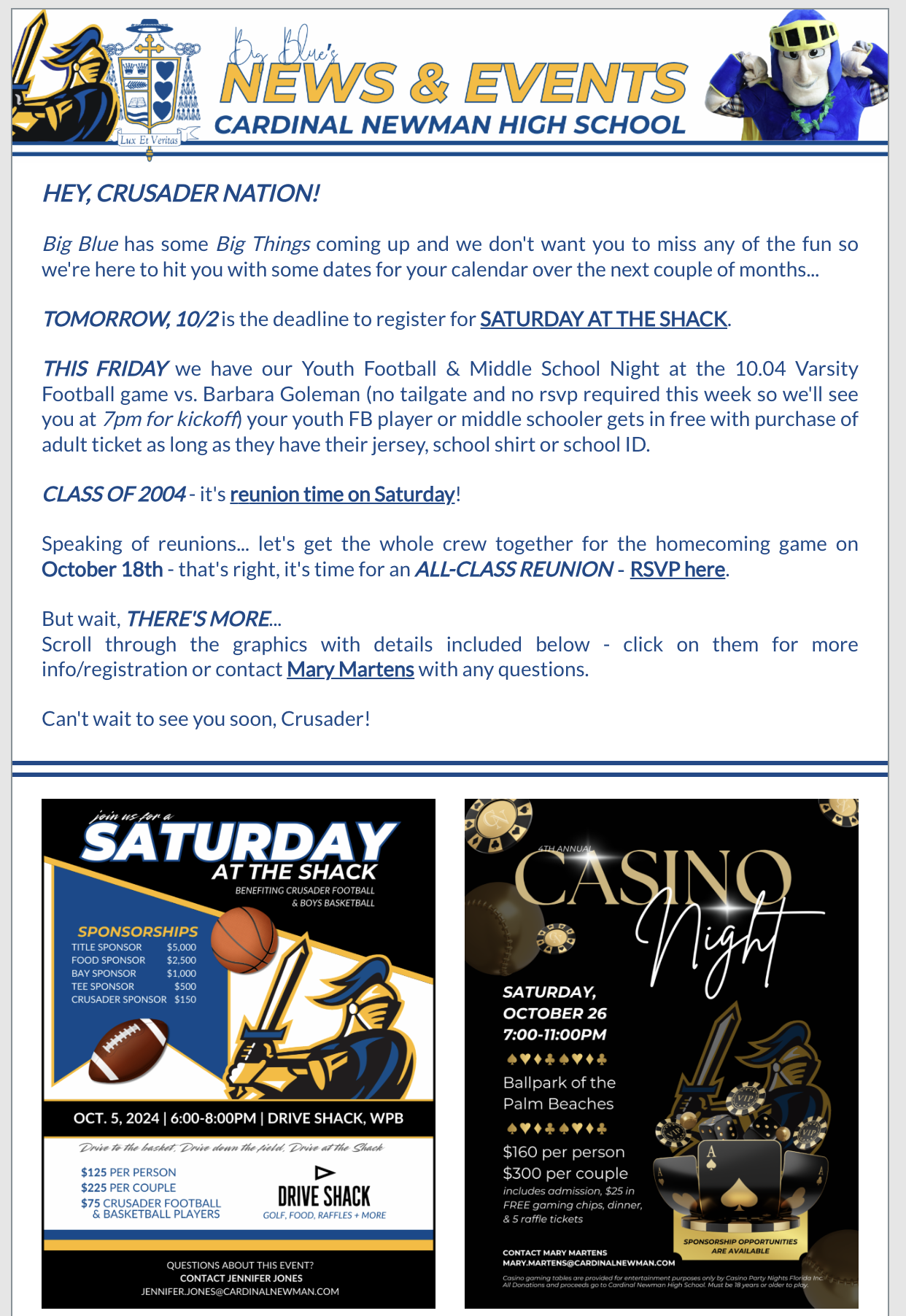 ENGAGING ALL CRUSADERS…
Quarterly updates geared toward supporters and alumni

Special Events emails as needed
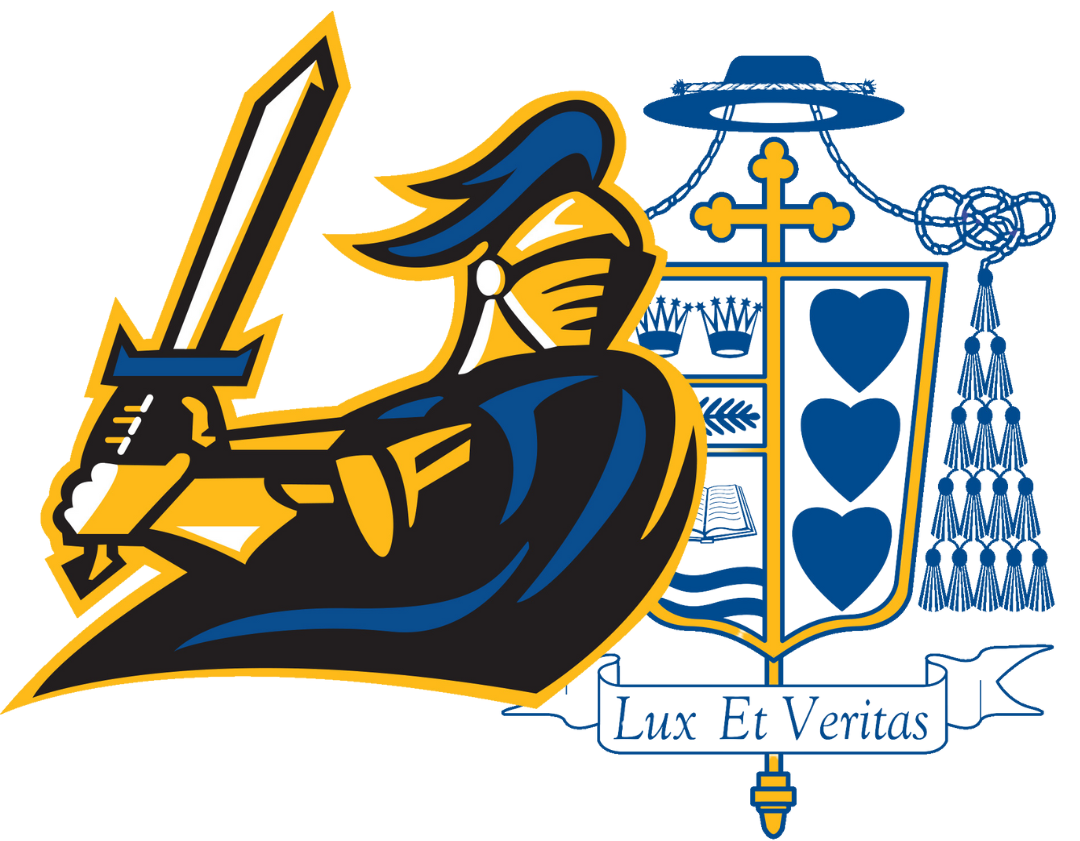 Crusader Weekly 09.30.24
Alumni News September 2024
Special Events 10.01.24
Colleen head – st. Patrick church
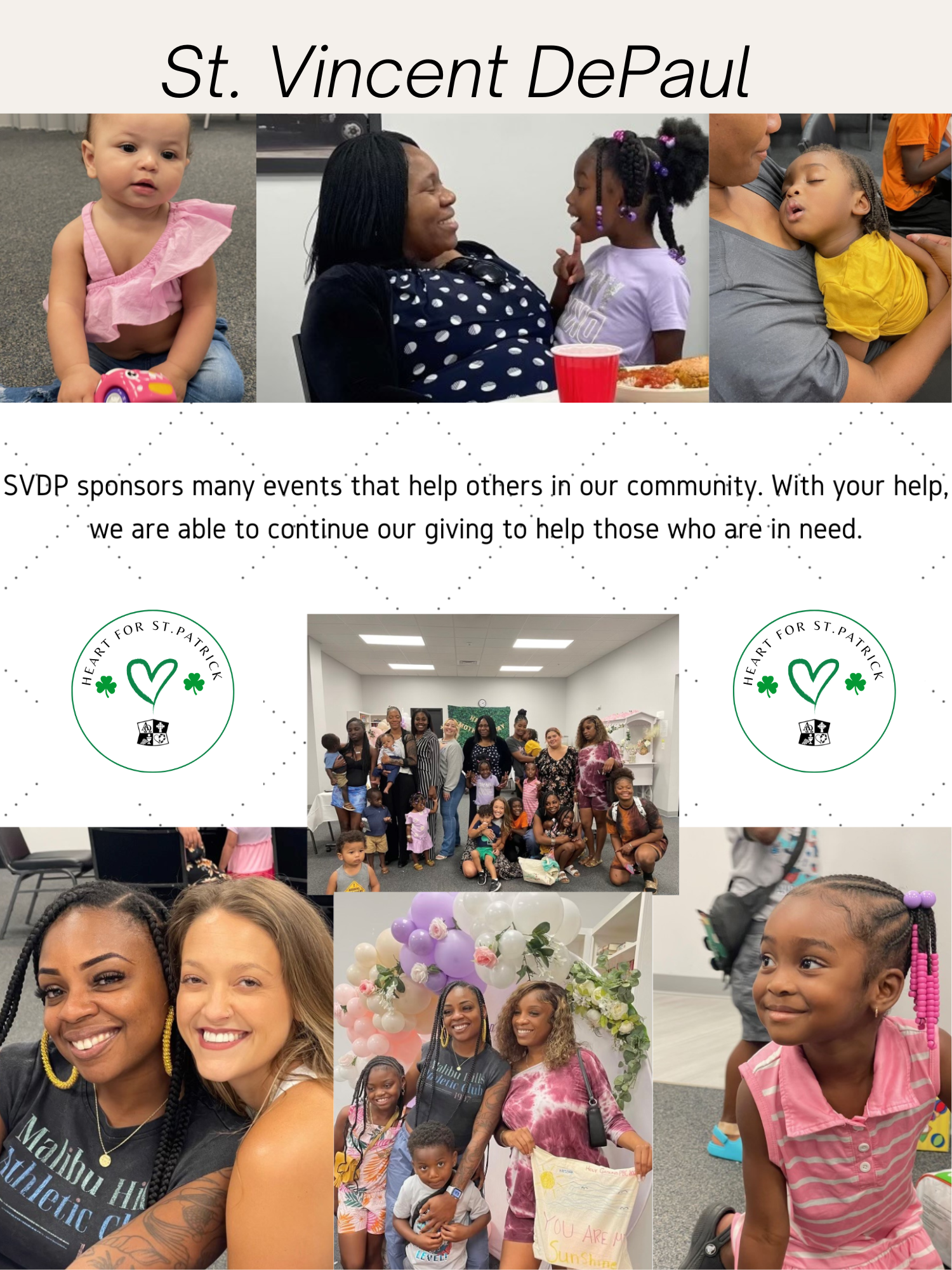 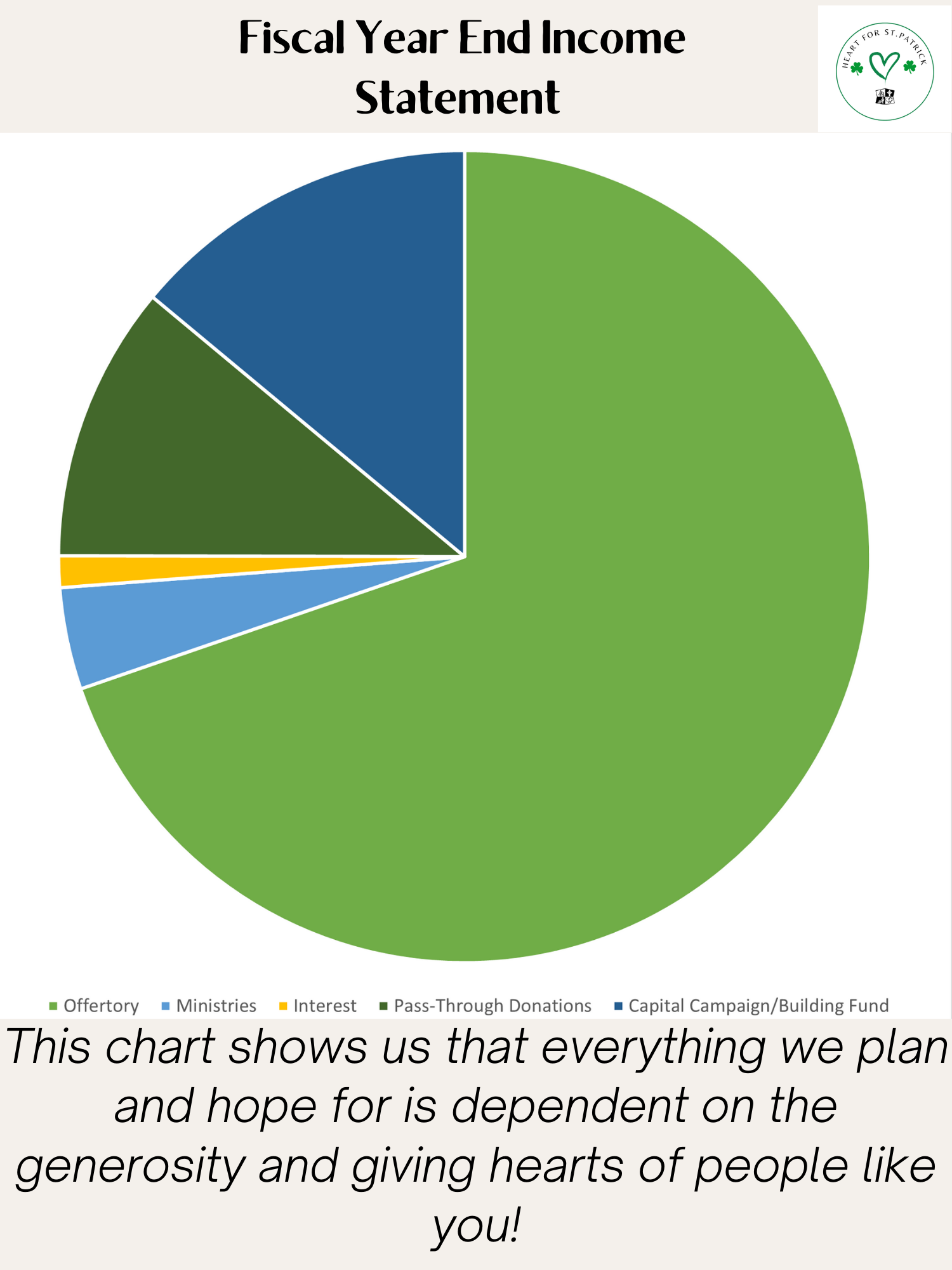 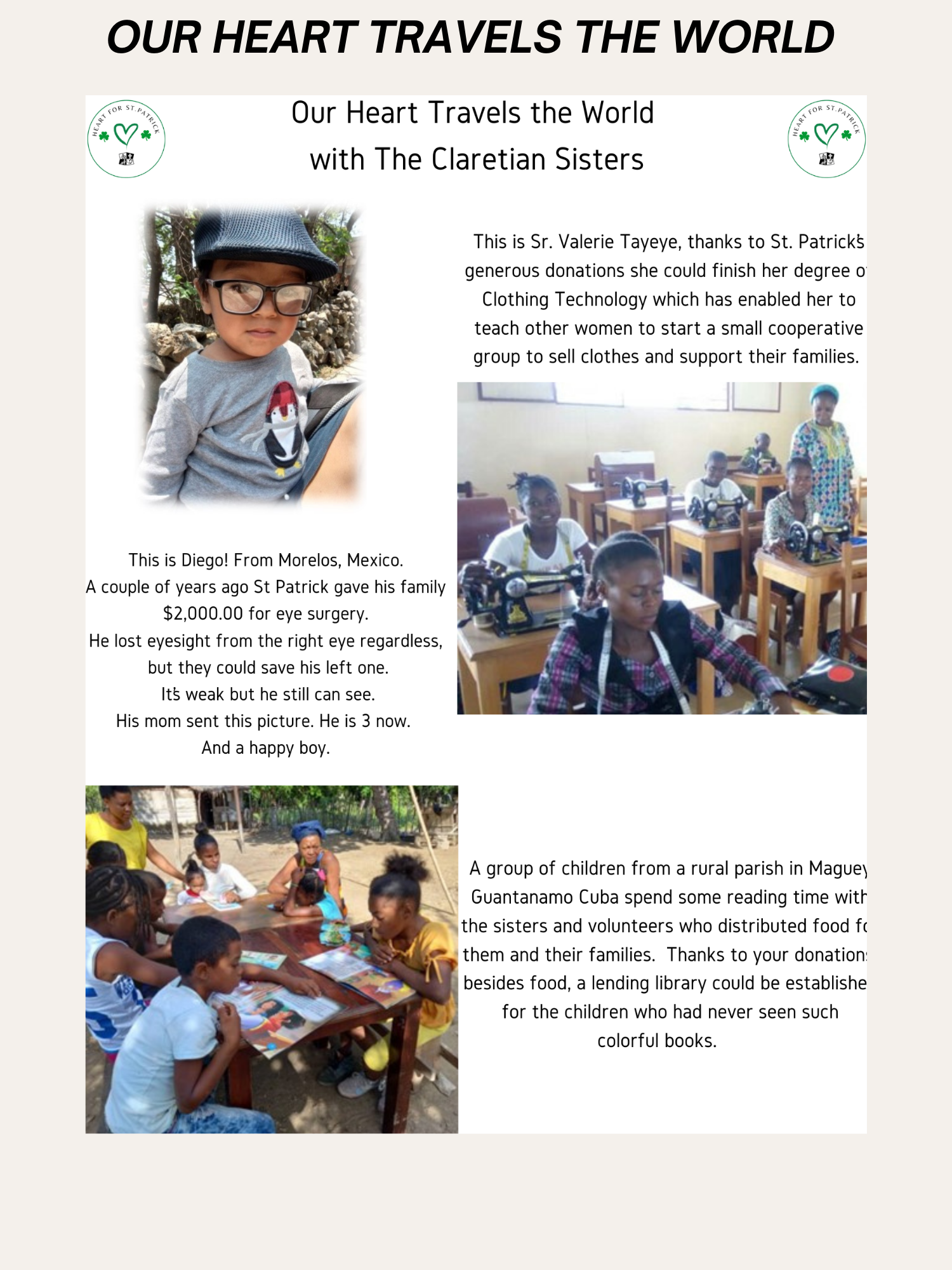 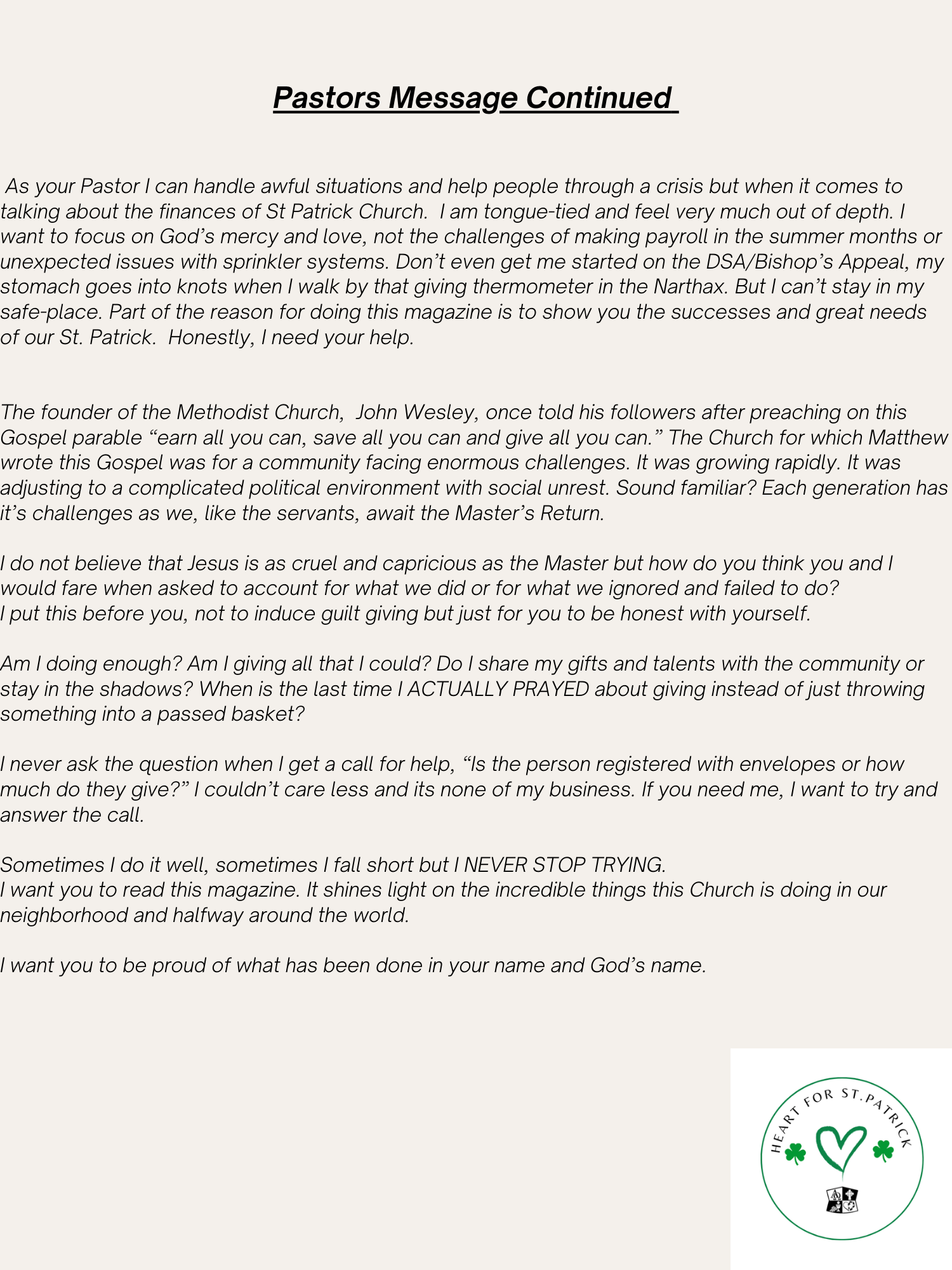 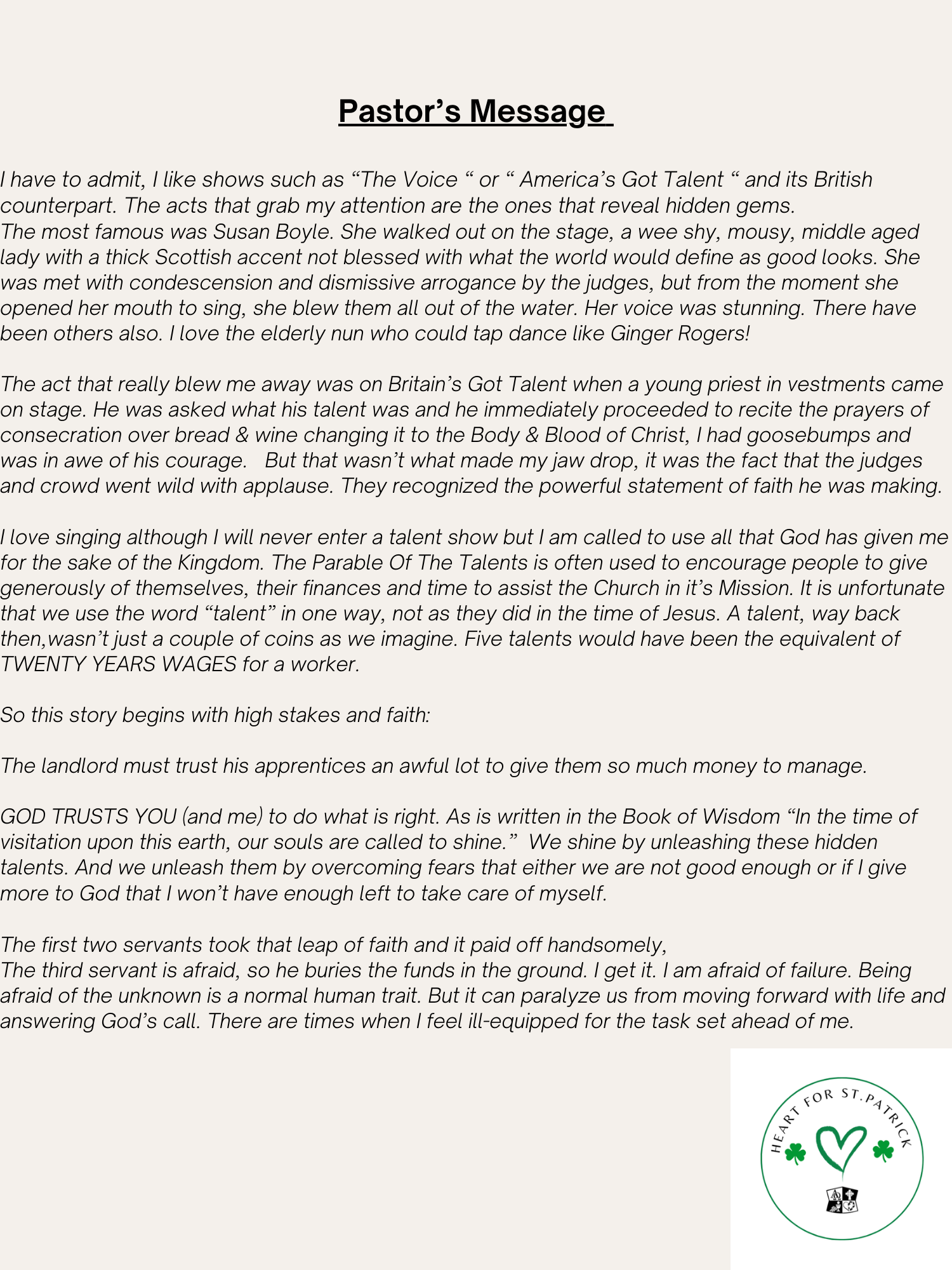 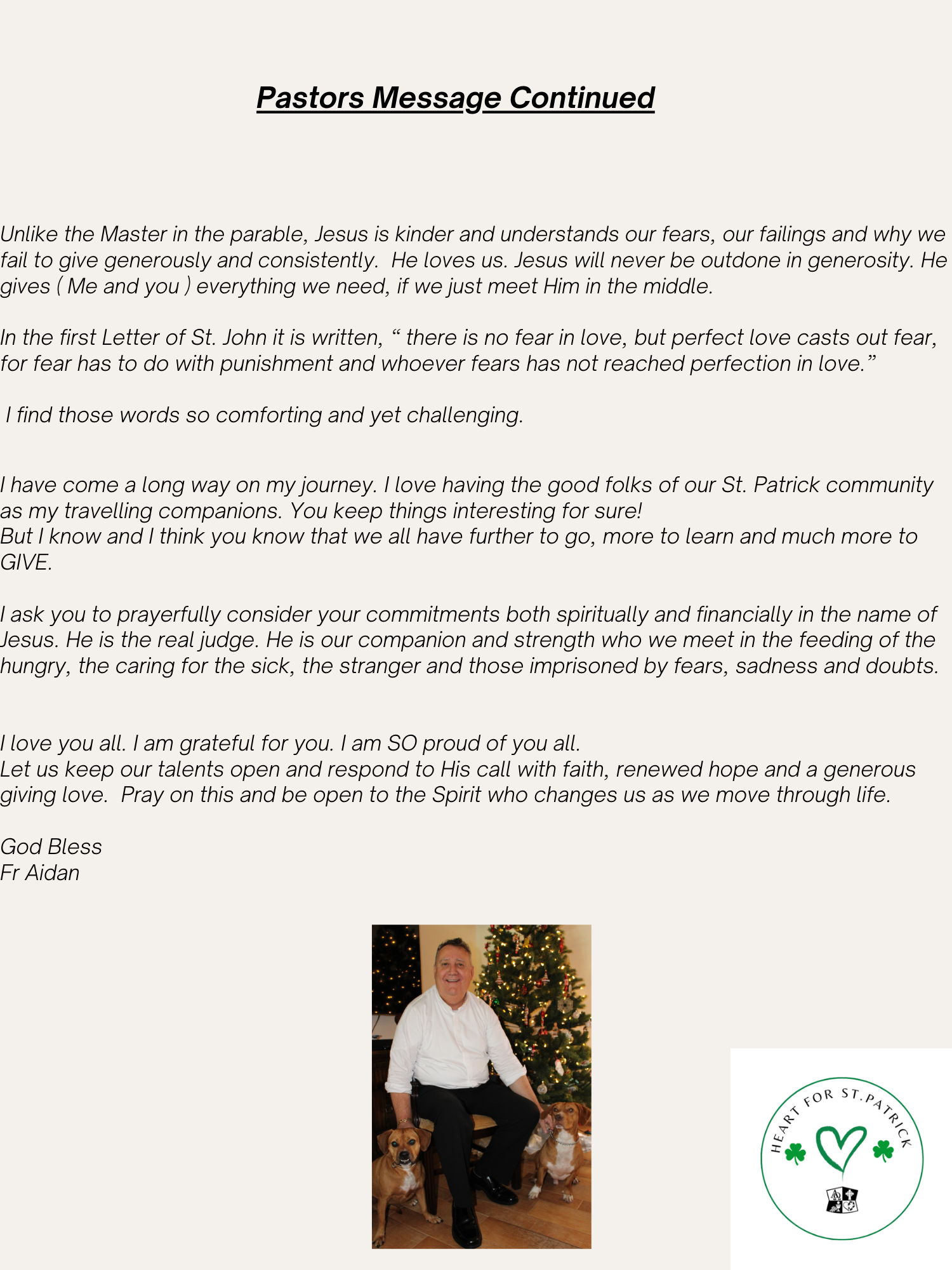 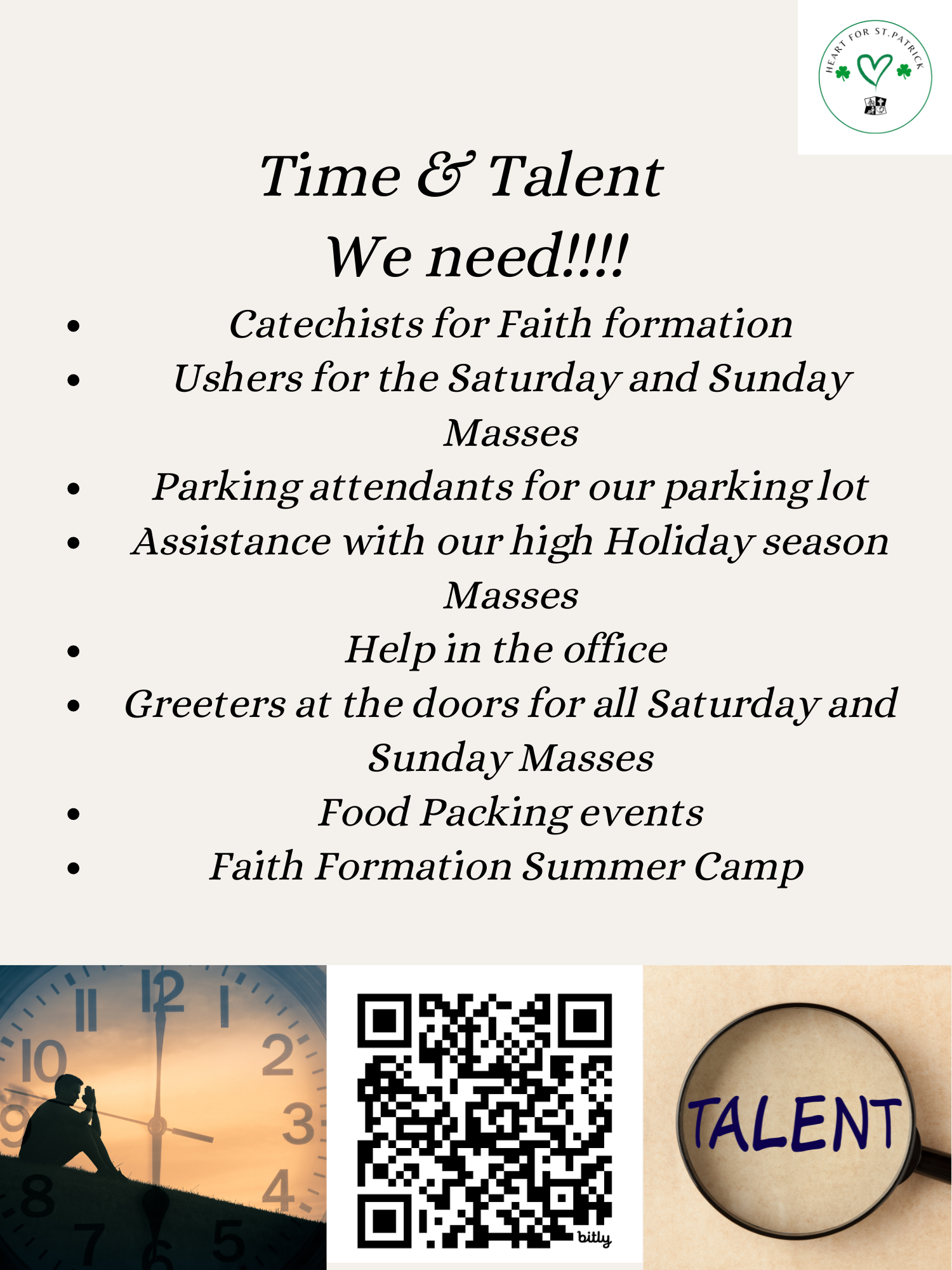 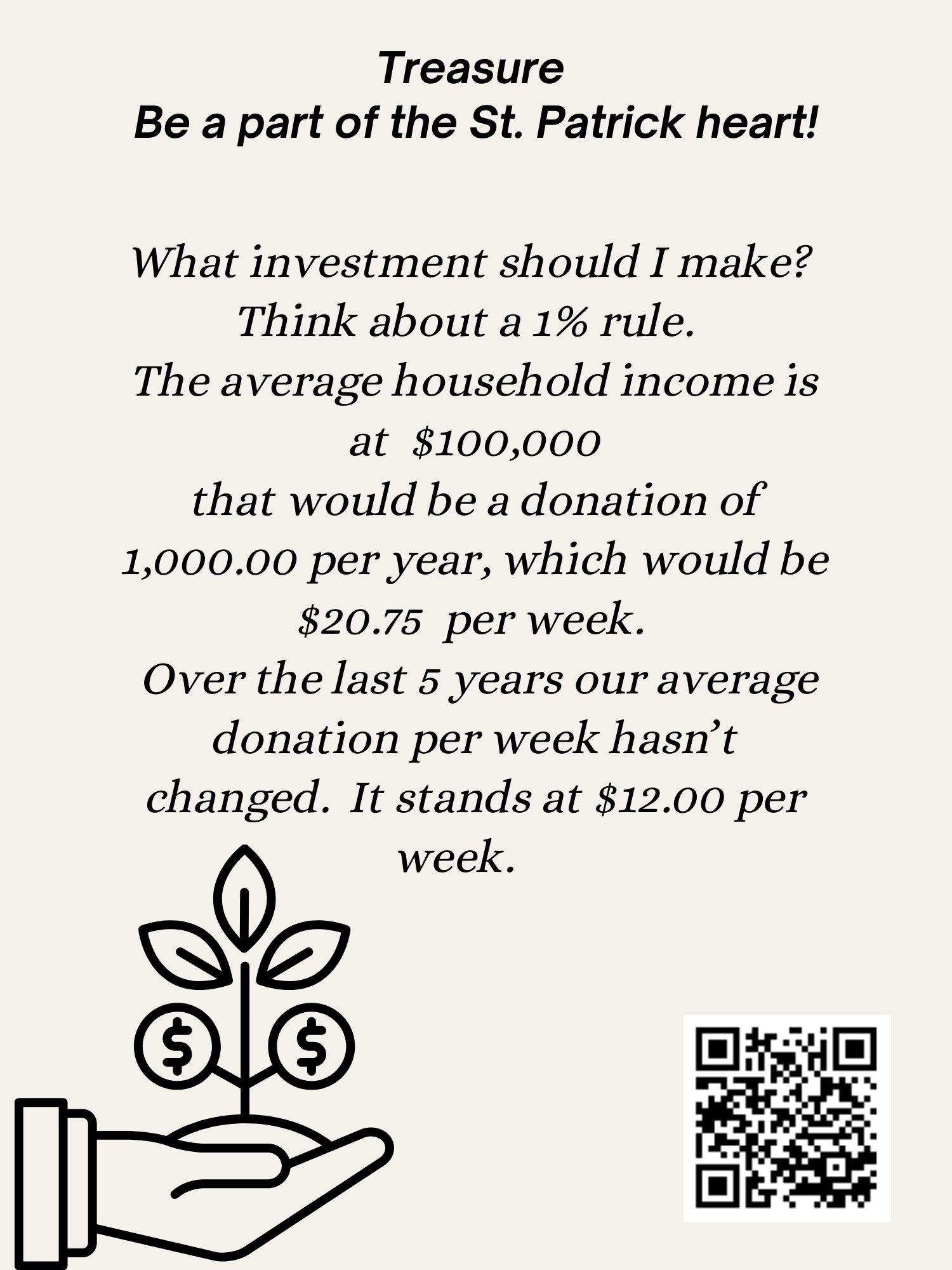 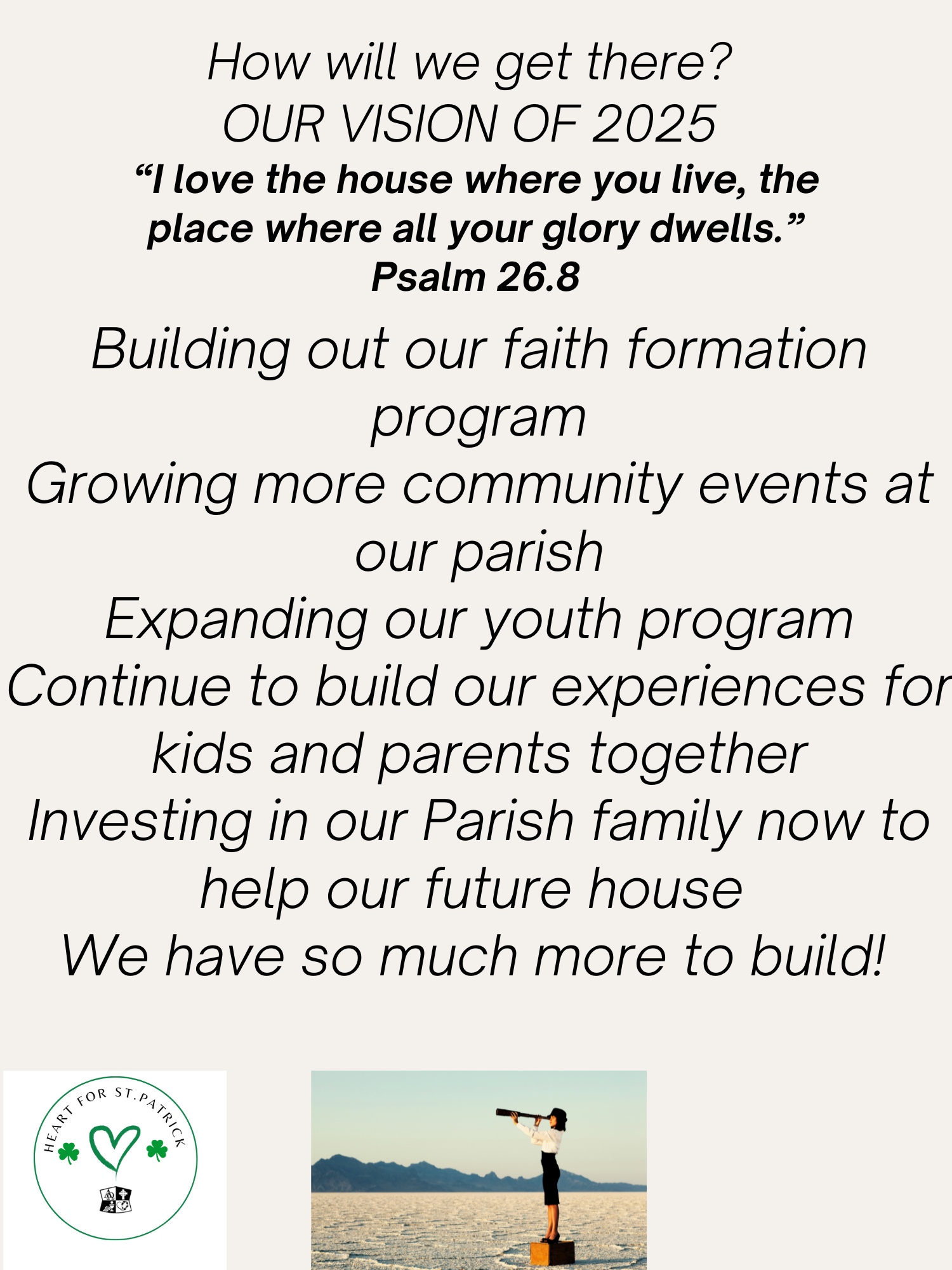 Bob and joan lapenna – st. Sebastian church
St. Sebastian Meal Ministry
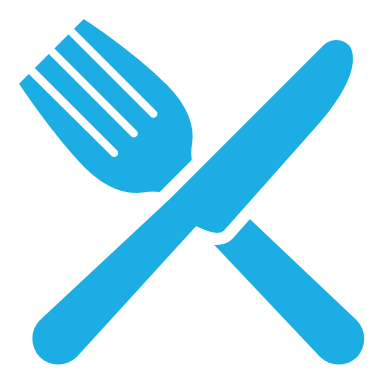 Joan and bob Lapenna
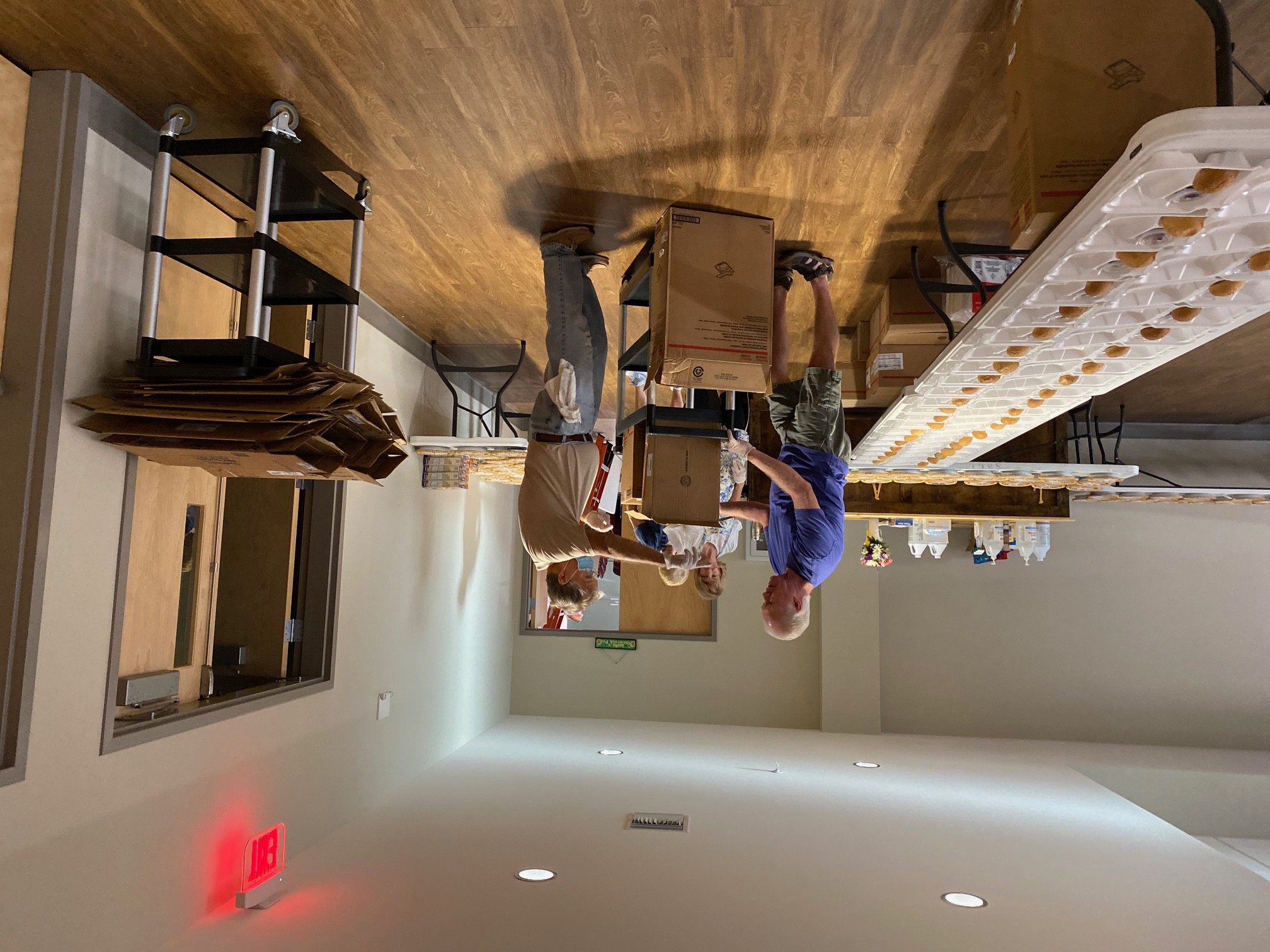 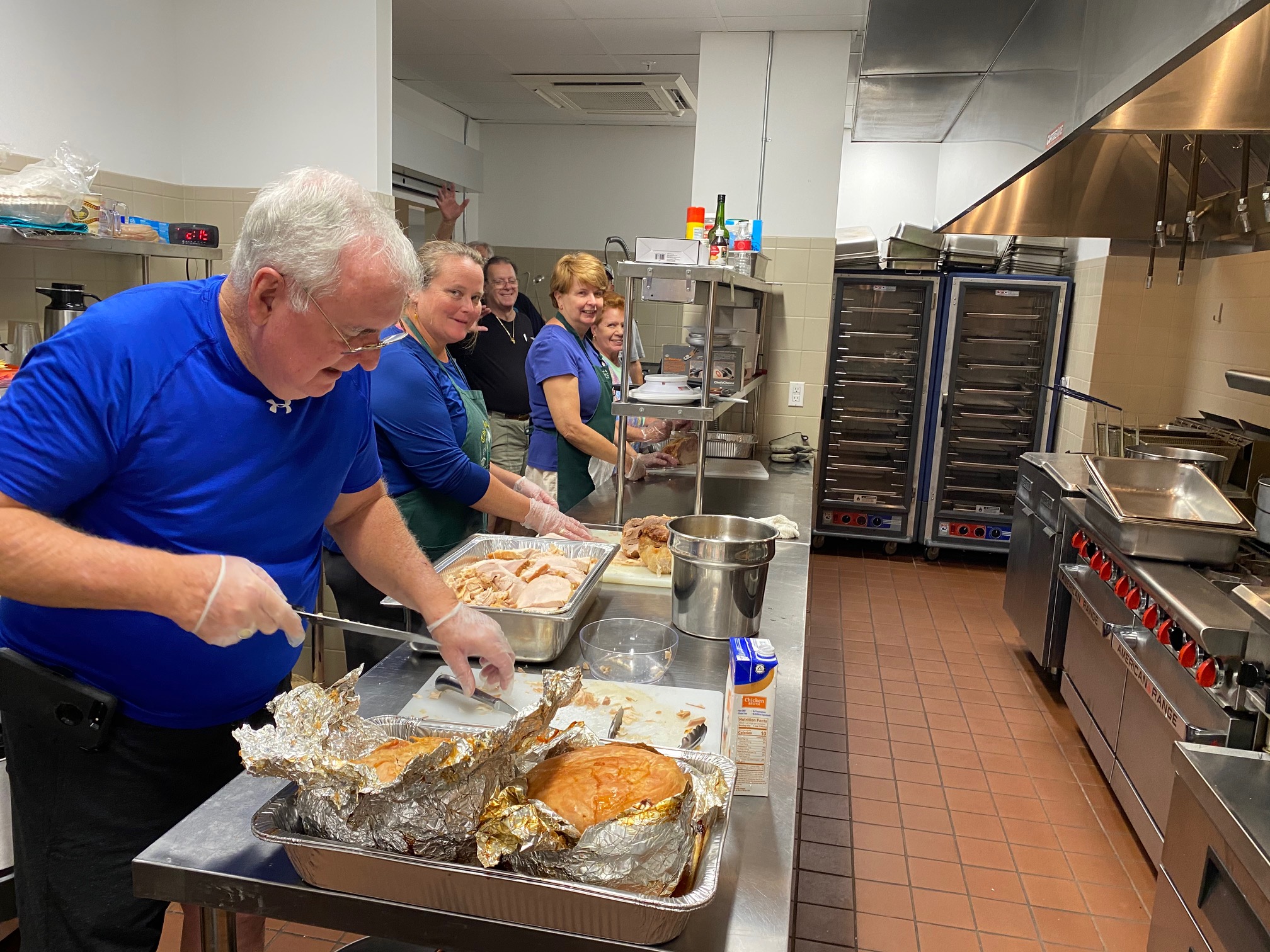 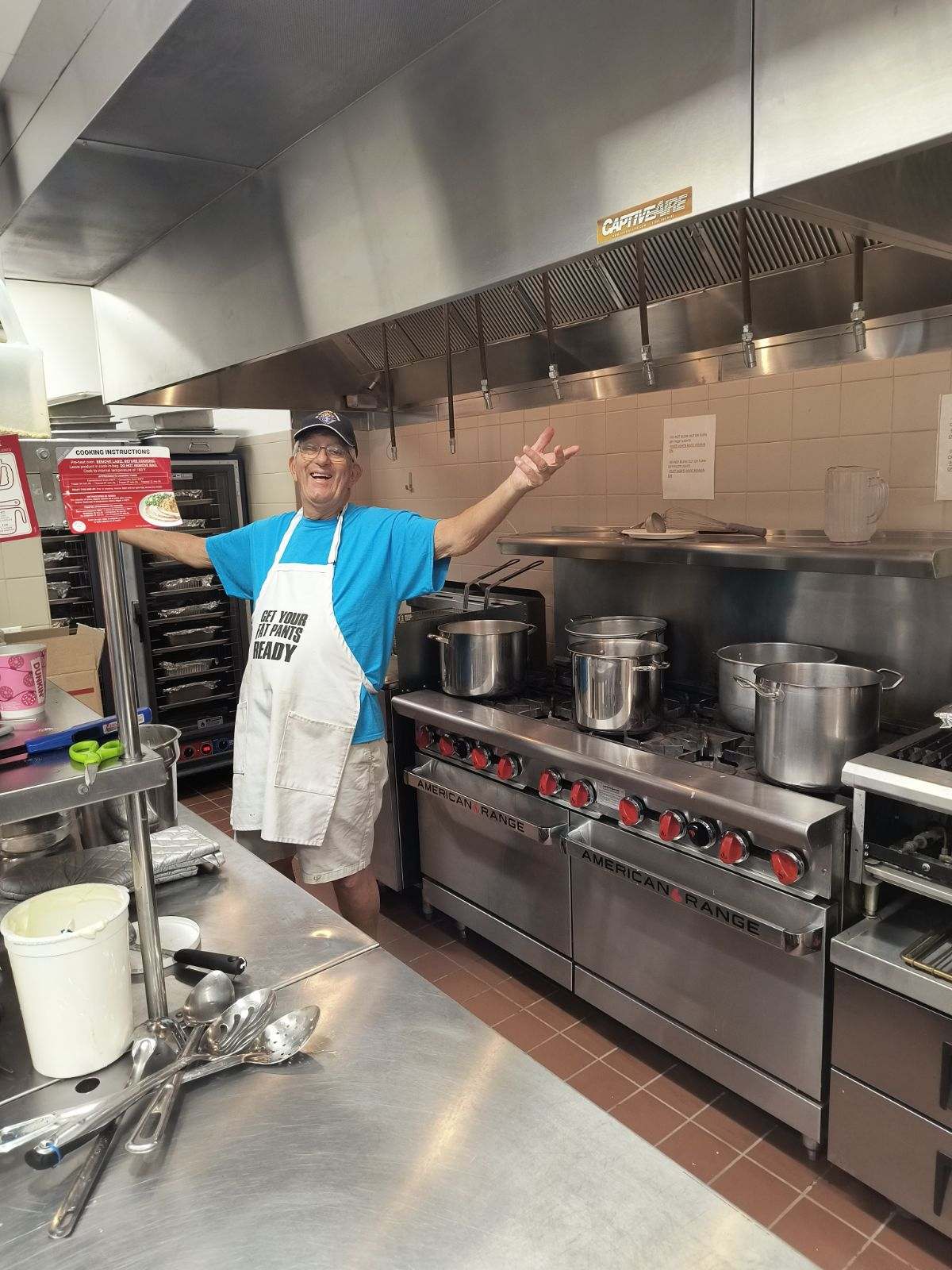 The Ministry
Conclusion
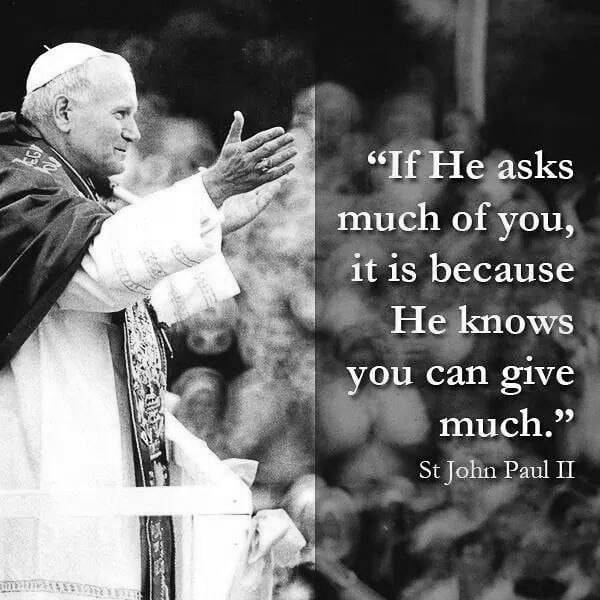